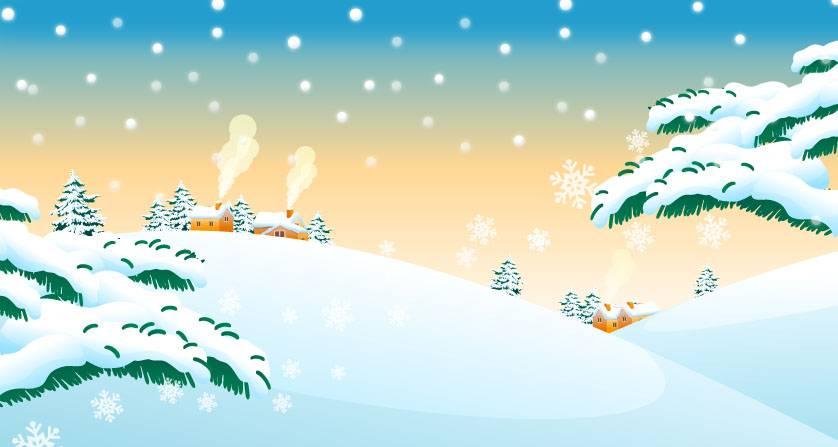 Муниципальное бюджетное дошкольное образовательное учреждение
                     «Детский сад  общеразвивающего вида № 42»
Символ года
Совместное творчество взрослых и детей
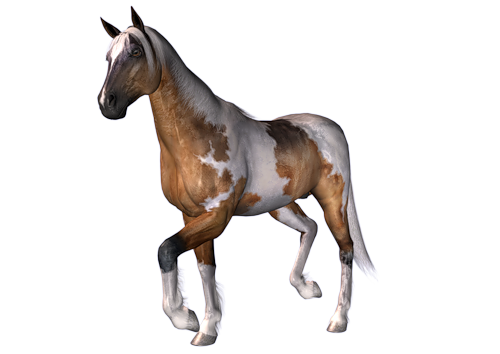 Г. Усолье - Сибирское
       Декабрь 2013 г.
Автор презентации: Степанченко Н. Ю. (воспитатель)
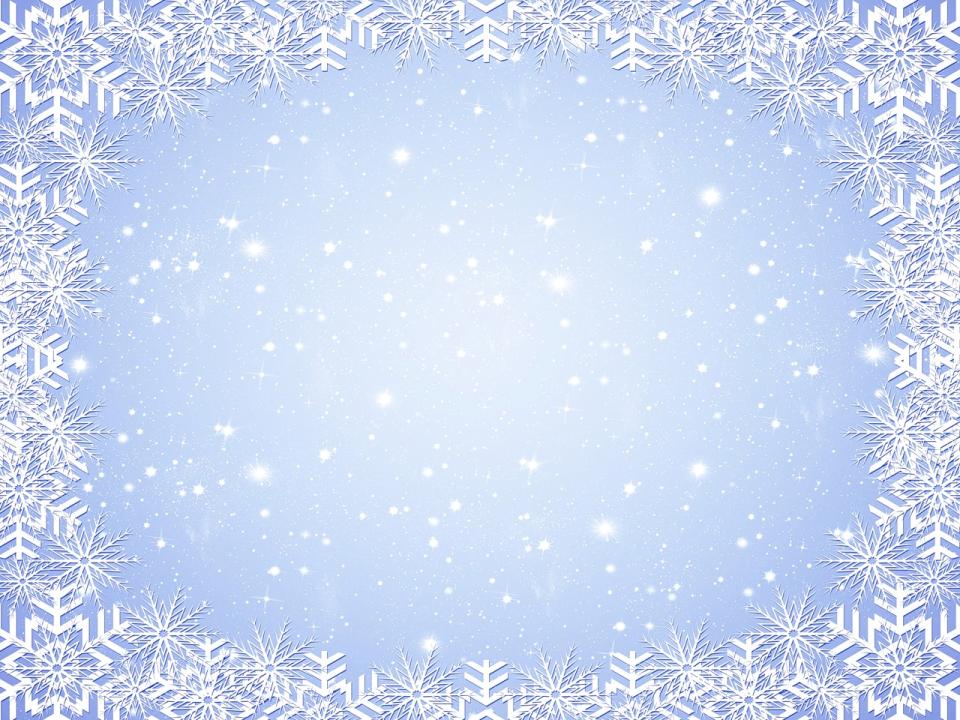 В нашем детском саду стало доброй традицией к Новому году
устраивать выставки поделок с участием педагогов, родителей и детей.
Вот и в этот раз мы провели выставку, посвященную году Лошади.
На выставке было представлено большое разнообразие лошадей
из различных материалов: бумага, ткань, дерево, нитки, тесто и т. д.
Все поделки получились замечательные.
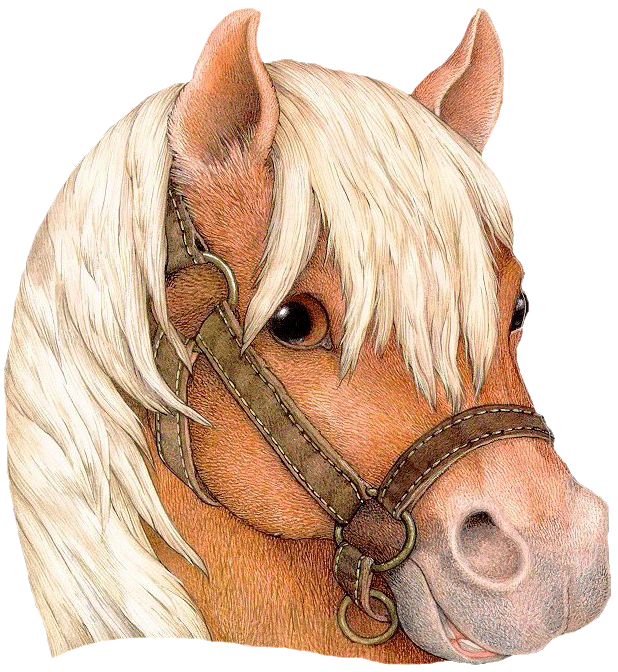 Машинки и куклы живут у детей.А в садике нашем – табун лошадей.Лохматые гривы, пушистые чёлки…Лошадки везде: на комоде, на полке.Лошадки – картинки, лошадки – игрушки:Лошадка с повозкой, лошадка в попоне,Лошадка – принцесса в блестящей короне.
Полюбуйтесь!!!
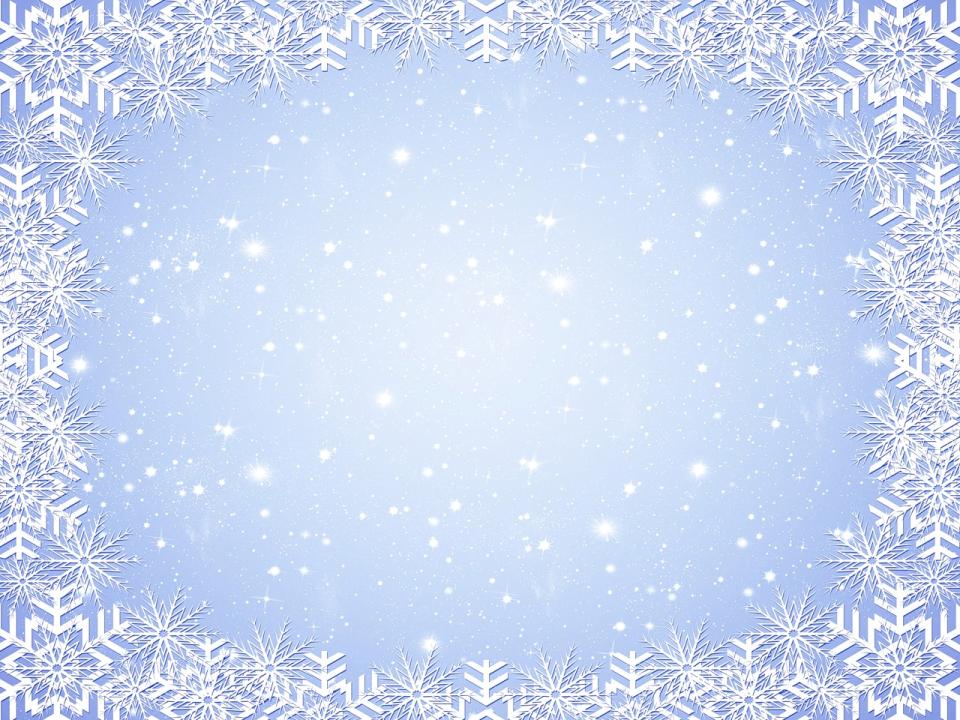 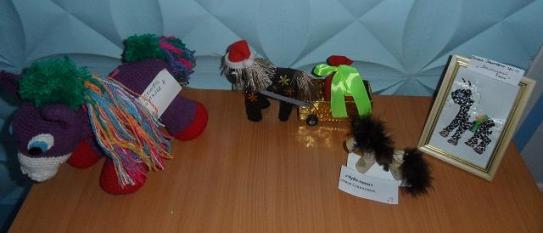 Лошадь известна характером строгим,И доверяет лошадь немногим,Тех, кто не плачет и маме не врёт, Лошадь с собою в дорогу берёт.
Лошадь умна и мгновенно раскуситТех, кто в минуты опасности трусит,И не найдёт у неё снисхожденьяТот, кто жалеет конфет и печенья.
Лошади любят и лошади плачут,В небе летают, по прерии скачут,Тенью мелькая по лунной стене,К добрым и смелым приходят во сне.
Если в сердечке таится тепло –Тронь за уздечку. И прыгай в седло.
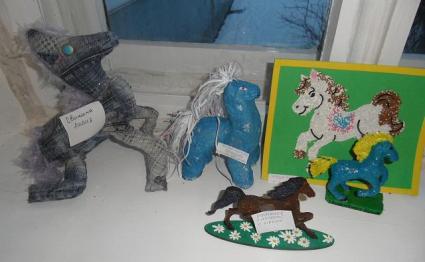 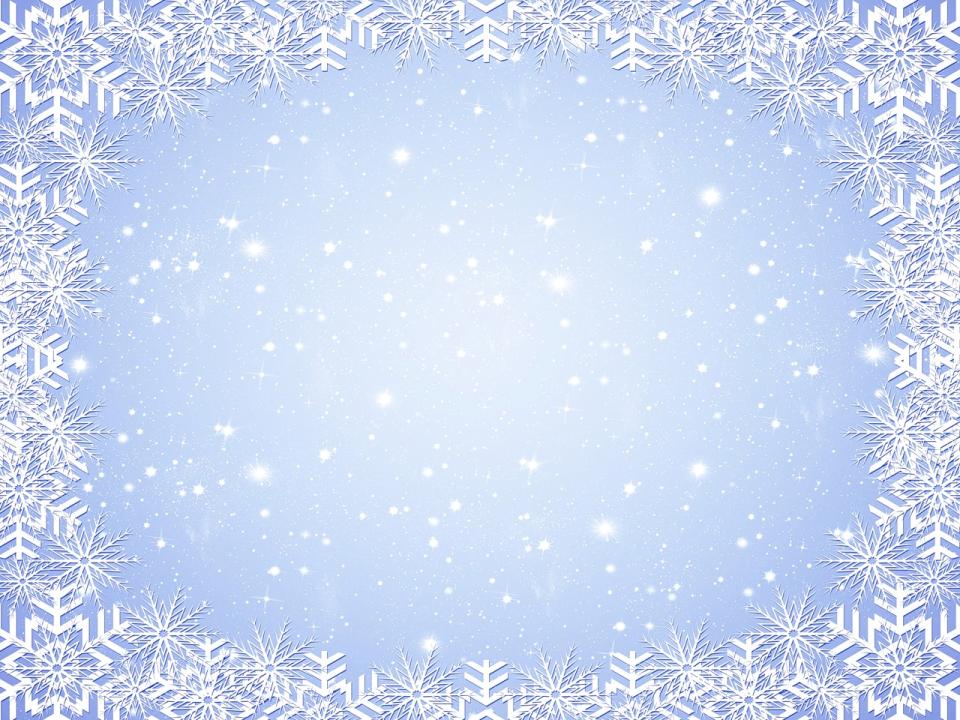 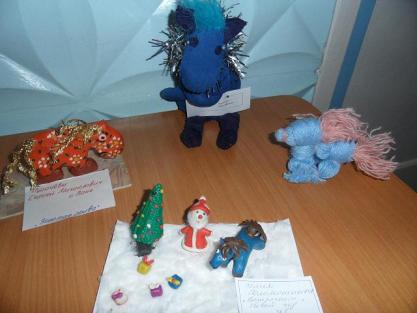 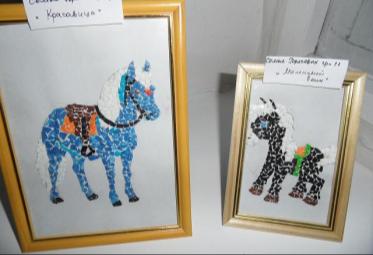 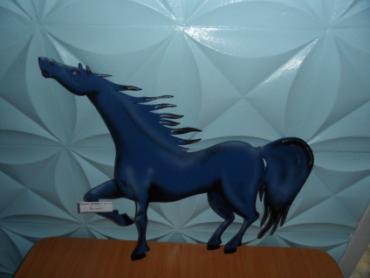 Цок, цок, цок, цок!Я лошадка- серый бок!Я копытцем постучу,Если хочешь- прокачу!Посмотри, как я красива,Хороши и хвост и грива.
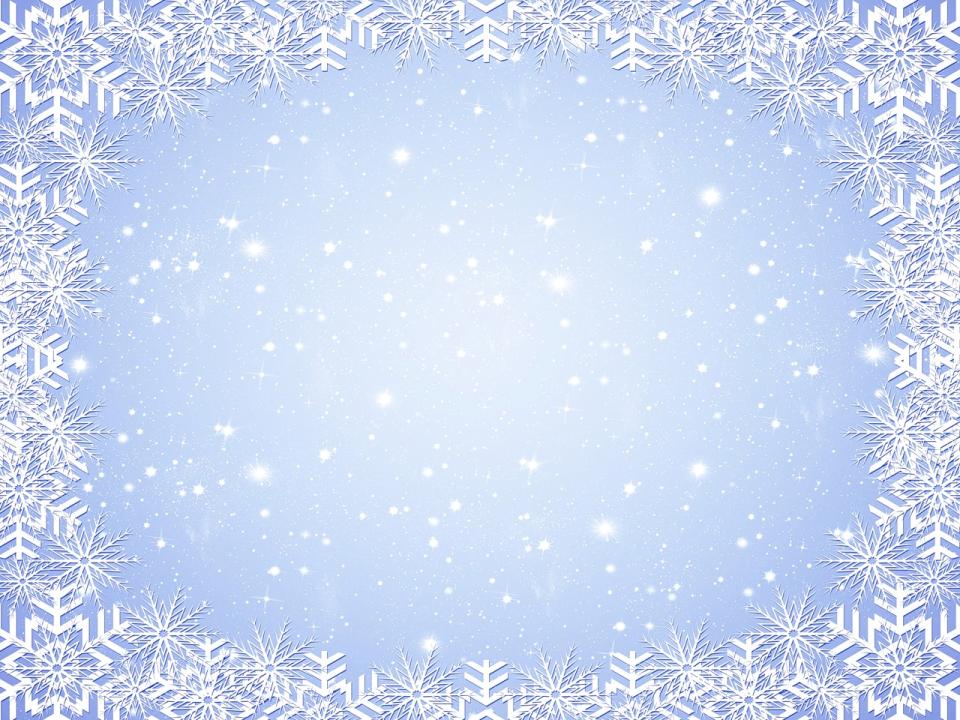 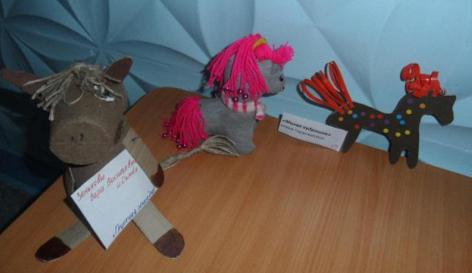 На лошадку я вскочу,"Иго-го-го!" - закричу.Чуть сожму её бока,Поскакал я, мам. Пока!
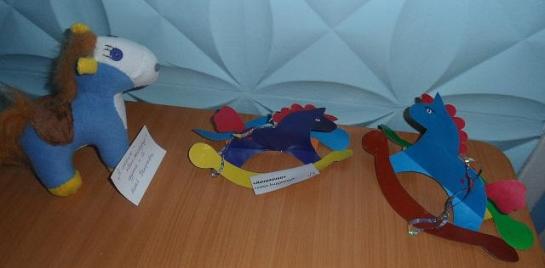 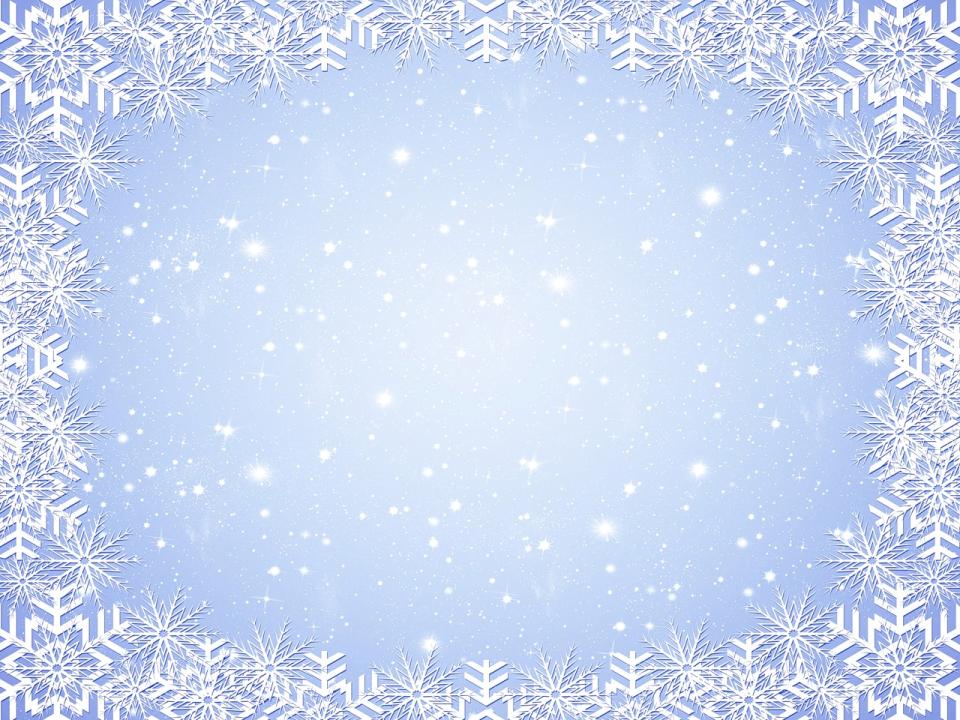 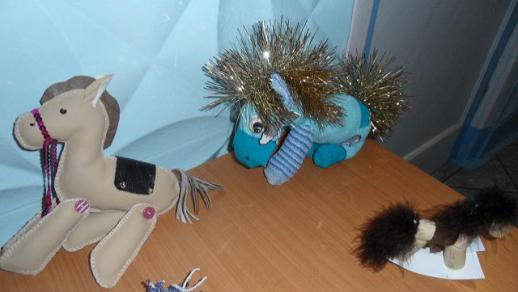 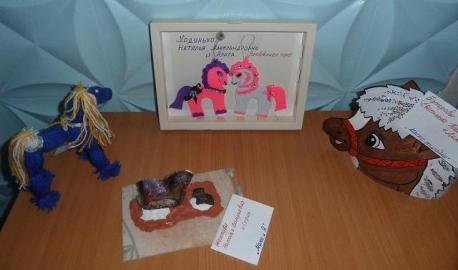 Покатай меня, лошадка,От дивана до кроватки,А потом опять к дивануОтвези меня, лошадка.
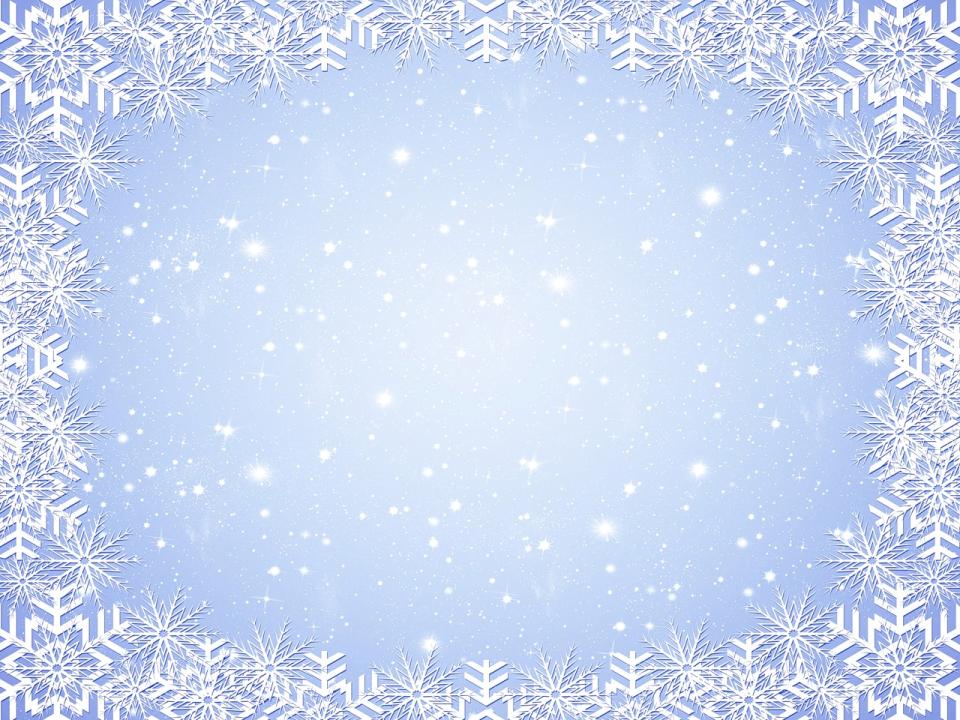 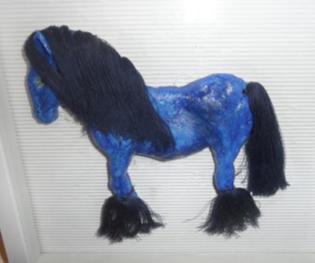 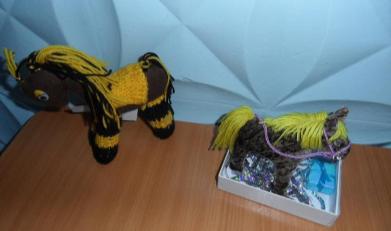 "Ты куда спешишь, лошадка?" -"У меня с утра зарядка!Тороплюсь я в чисто поле,Чтобы там побегать вволю!"
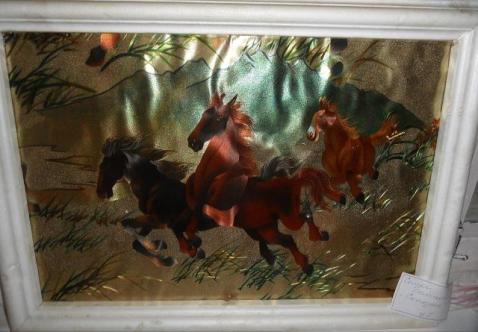 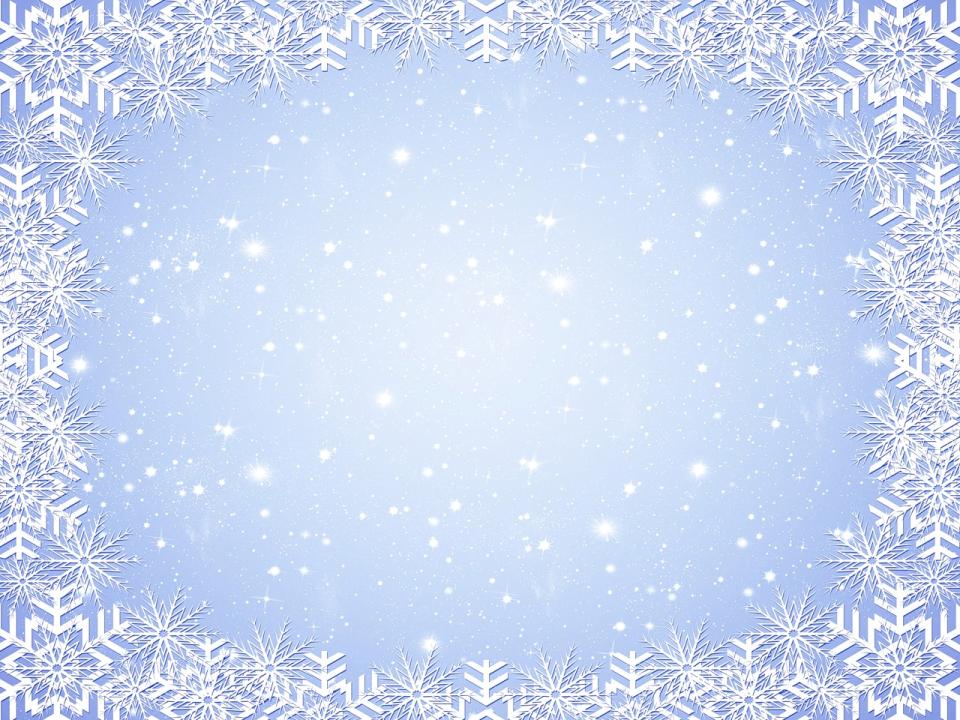 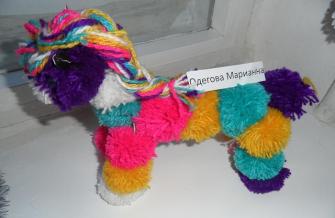 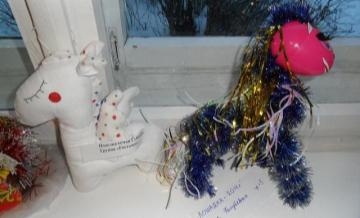 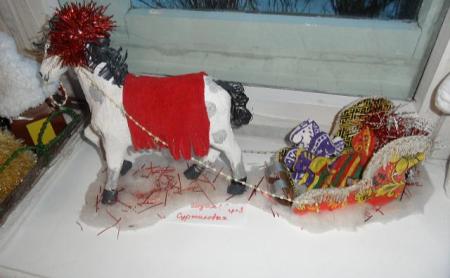 Запрягли коня в салазкиИ поехали за сказкой.Ёлку привезли из леса.Будет деткам интересноВокруг ёлки в Новый годВодить дружный хоровод.
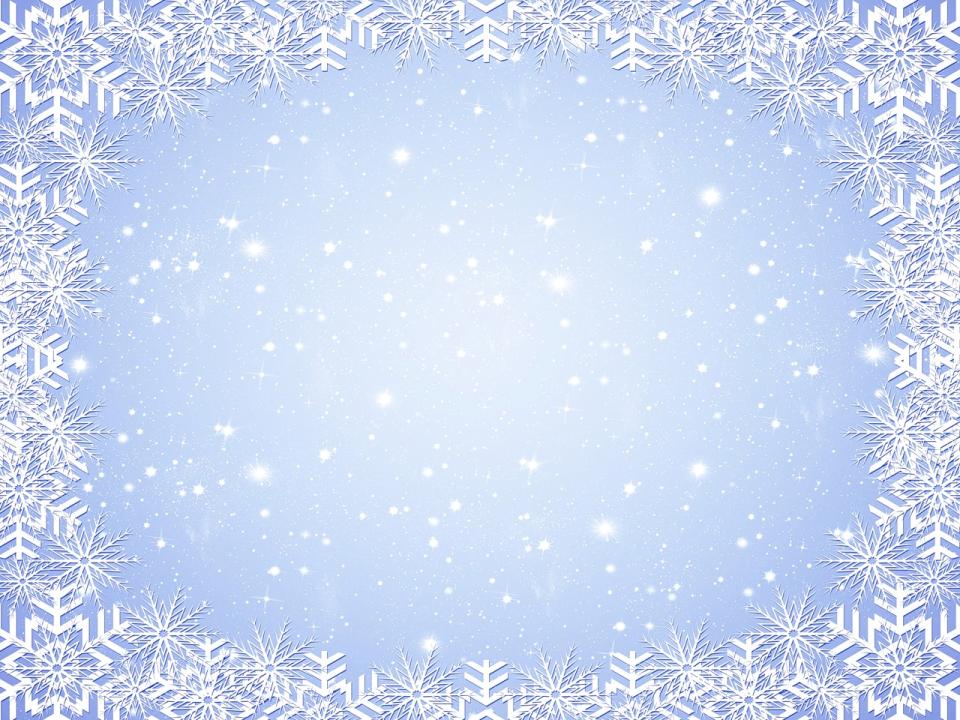 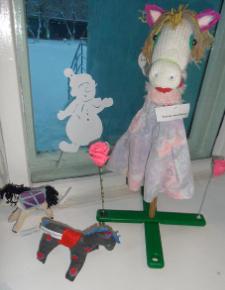 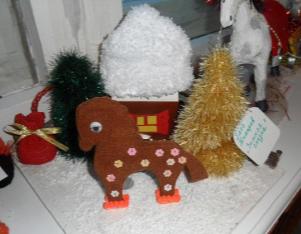 Я люблю свою лошадку,Причешу ей шерстку гладко,Гребешком приглажу хвостикИ верхом поеду в гости.
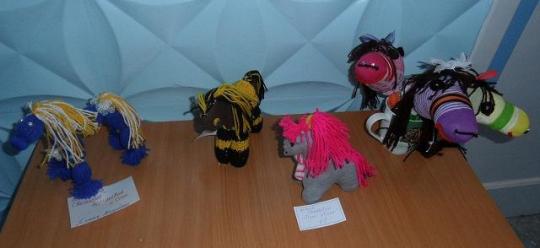 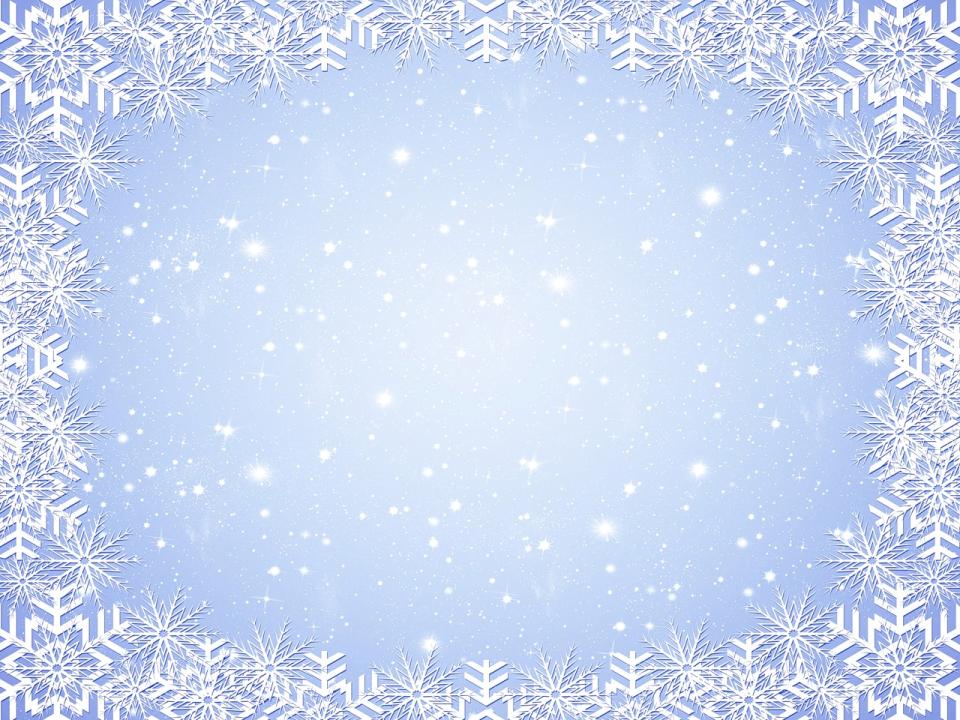 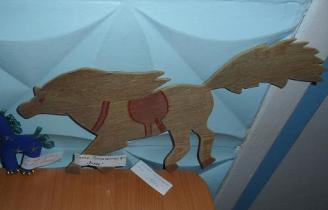 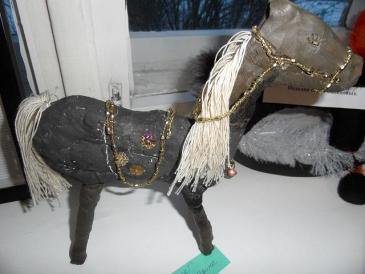 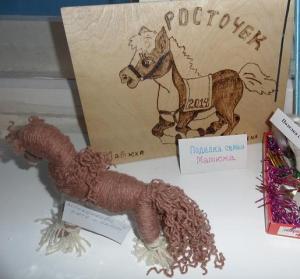 Скок-скок, скок-скок,Хвост и грива на бочок.До чего же гладка Ты, моя лошадка.
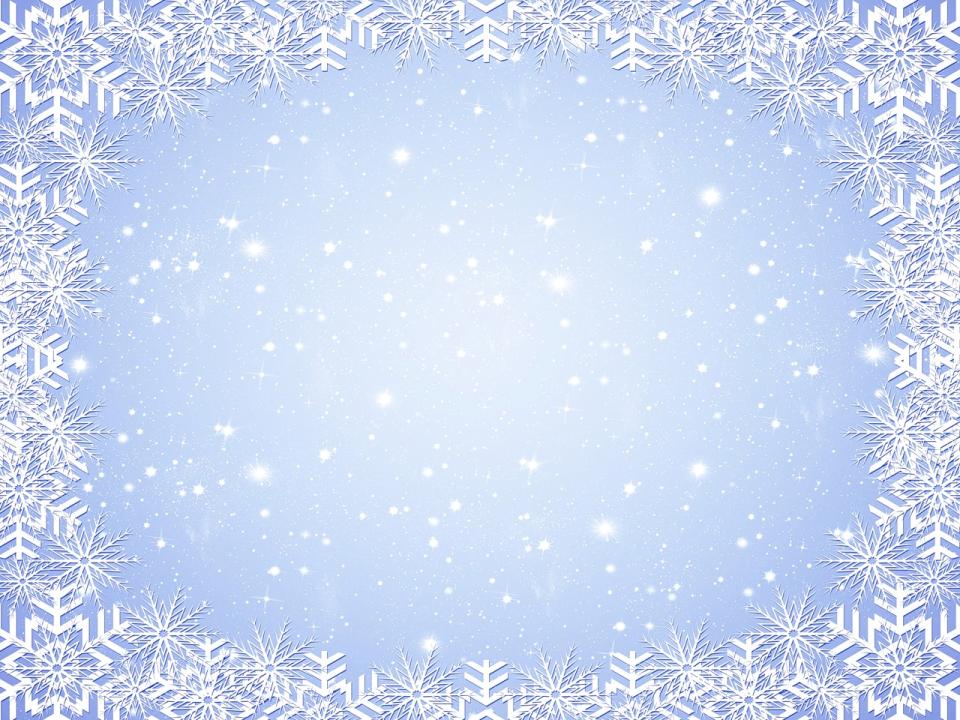 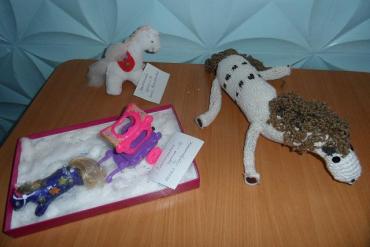 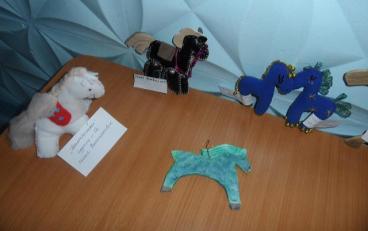 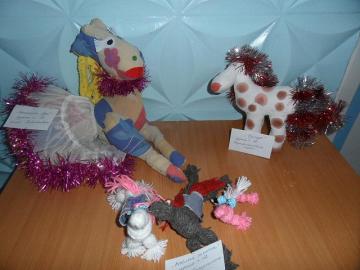 Я люблю свою лошадку,Причешу ей шерстку гладко,Гребешком приглажу хвостикИ верхом поеду в гости.
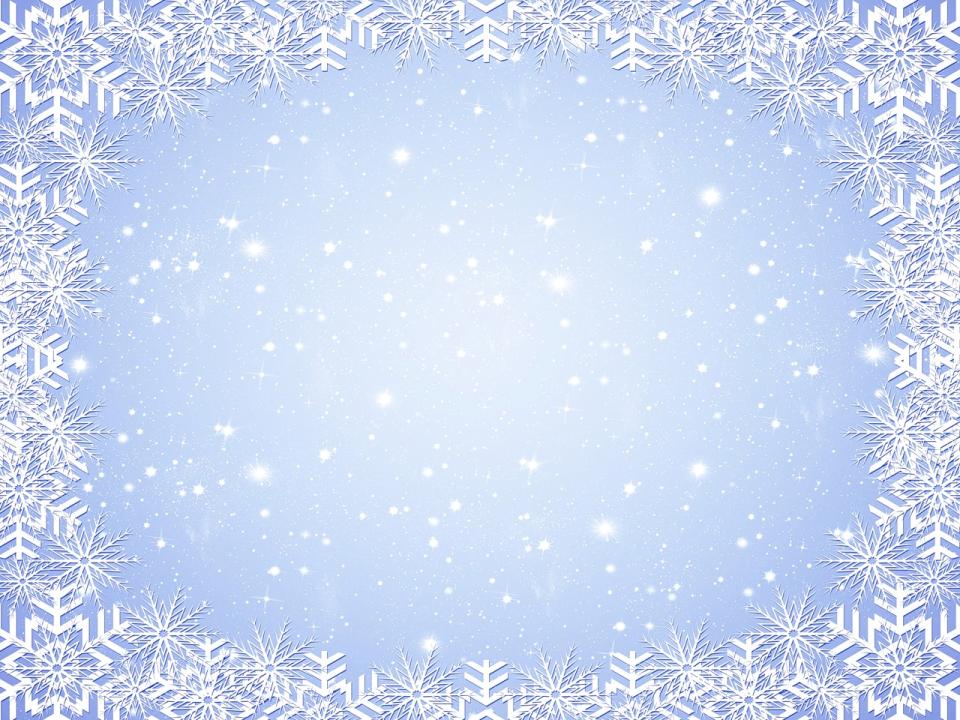 Удачи в год Лошади!
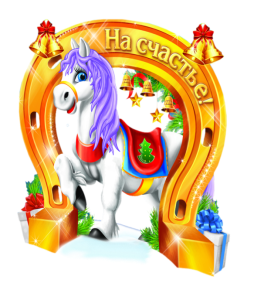